TRƯỜNG TIỂU HỌC ……
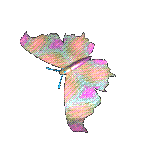 CHÀO MỪNG QUÝ THẦY CÔ
VỀ DỰ GIỜ THĂM LỚP
Môn Tự nhiên và Xã hội lớp 3
BÀI 20: CƠ QUAN TUẦN HOÀN(TIẾT 1)
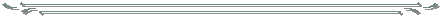 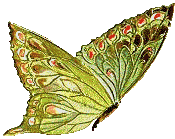 Giáo viên:……………………………………
Lớp:  3
Thứ……ngày…..tháng…..năm…….
TỰ NHIÊN VÀ XÃ HỘI
BÀI 20: CƠ QUAN TUẦN HOÀN (TIẾT 1)
Hoạt động 1
Các bộ phận của cơ quan tuần hoàn
HẾT GIỜ
Thảo luận nhóm 2
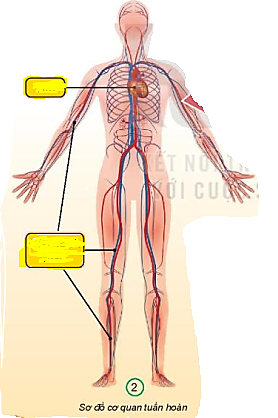 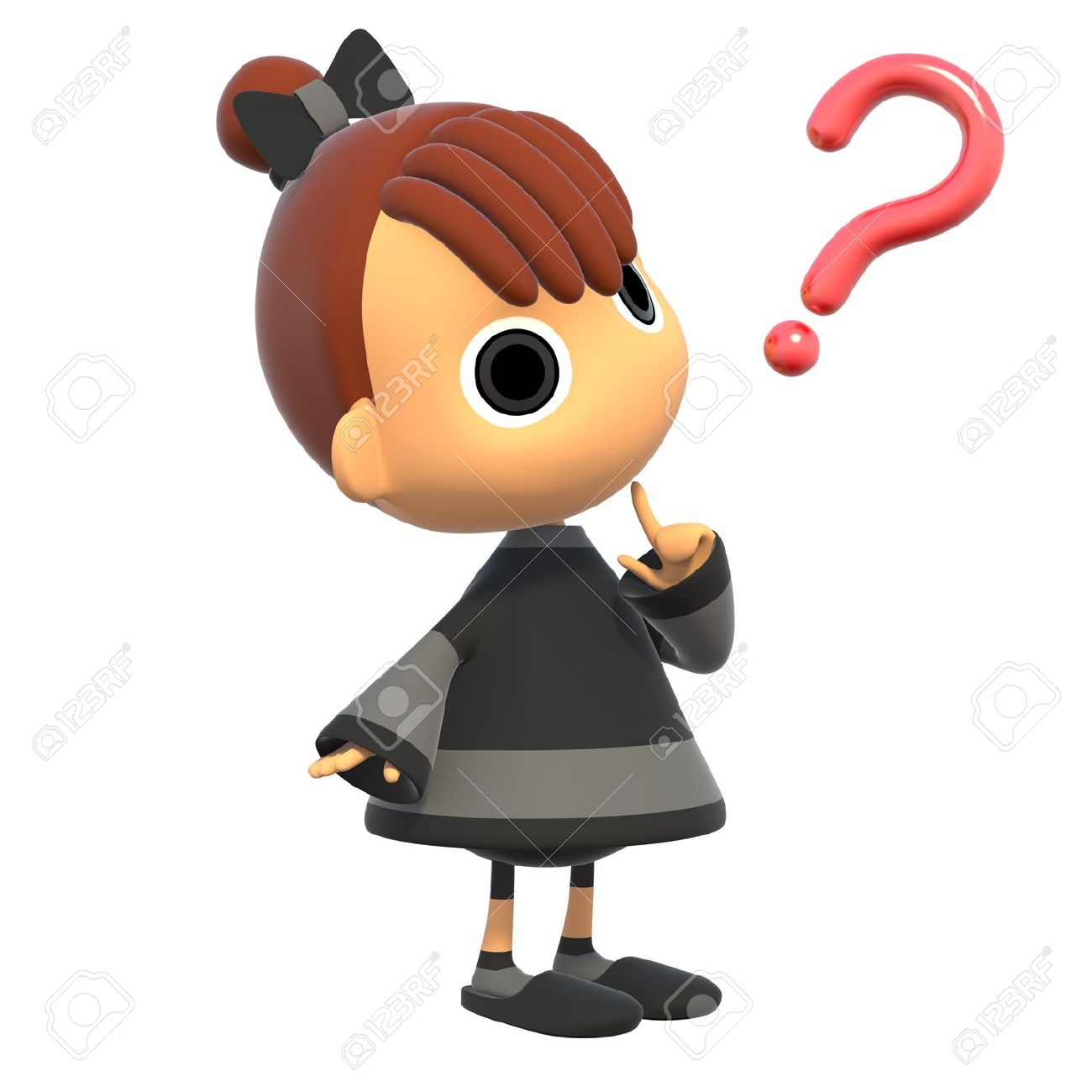 Thảo luận và trả lời câu hỏi sau:
Hãy chỉ và nói tên các bộ phận của cơ quan tuần hoàn.
Thứ……ngày…..tháng…..năm…….
TỰ NHIÊN VÀ XÃ HỘI
BÀI 20: CƠ QUAN TUẦN HOÀN (TIẾT 1)
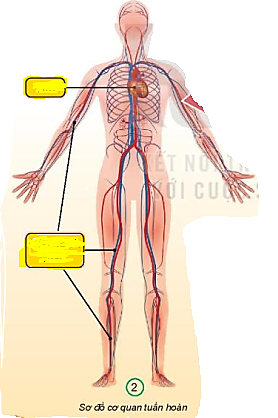 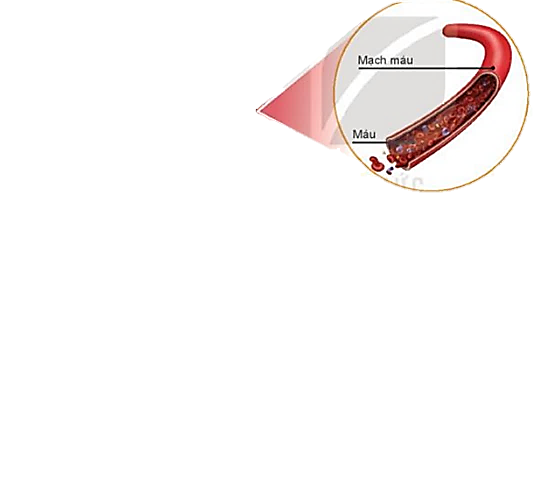 Tim
Các mạch máu
Thứ……ngày…..tháng…..năm…….
TỰ NHIÊN VÀ XÃ HỘI
BÀI 20: CƠ QUAN TUẦN HOÀN (TIẾT 1)
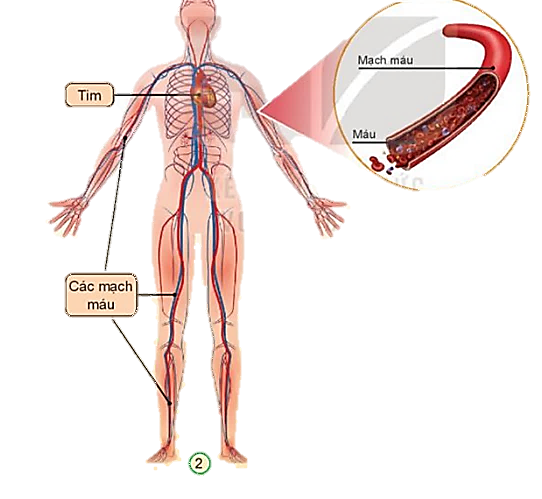 Sơ đồ cơ quan tuần hoàn
Thứ……ngày…..tháng…..năm…….
TỰ NHIÊN VÀ XÃ HỘI
BÀI 20: CƠ QUAN TUẦN HOÀN (TIẾT 1)
Hoạt động 2
Mở rộng kiến thức
Các thành phần của máu
Huyết tương
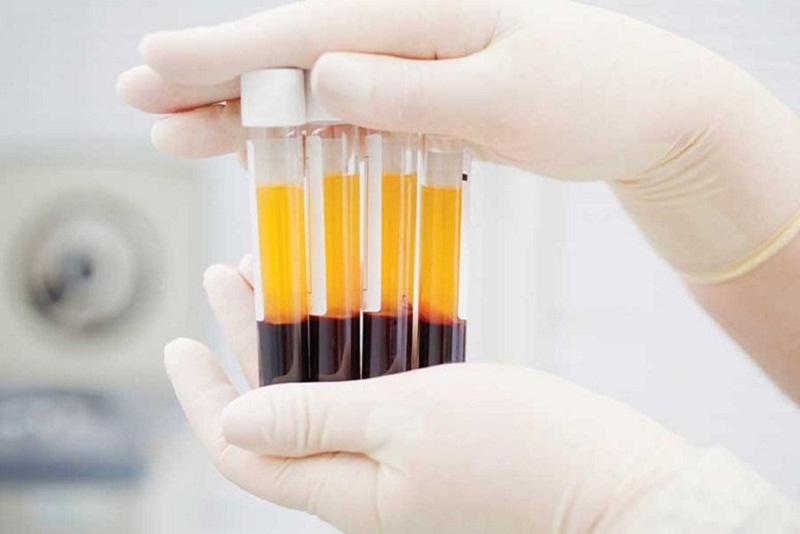 Đây là phần dung dịch, có màu vàng, thành phần chủ yếu là nước.
Huyết cầu
Huyết cầu trắng
Huyết cầu đỏ
Thứ……ngày…..tháng…..năm…….
TỰ NHIÊN VÀ XÃ HỘI
BÀI 20: CƠ QUAN TUẦN HOÀN (TIẾT 1)
=> Huyết cầu đỏ ( hồng cầu) có  dạng tròn như cái đĩa, hai mặt lõm, chúng  di chuyển trong các mạch máu,
có chức năng vận chuyển khí ô-xi và các chất dinh dưỡng đi nuôi cơ thể và mang khí các-bô-níc từ các cơ quan về phổi để thải ra ngoài.
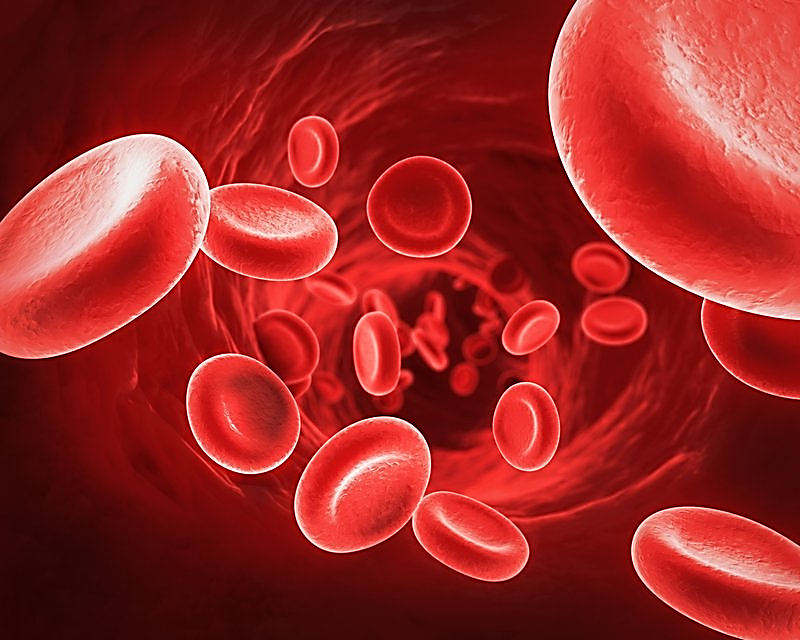 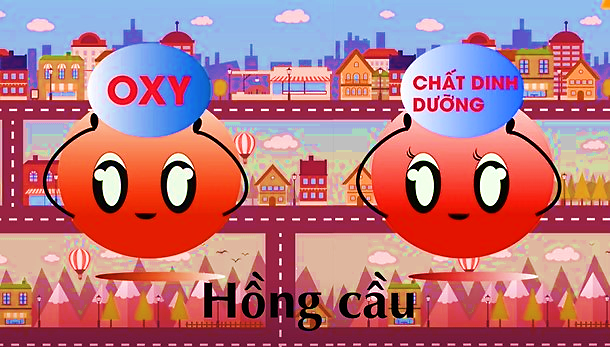 Thứ……ngày…..tháng…..năm…….
TỰ NHIÊN VÀ XÃ HỘI
BÀI 20: CƠ QUAN TUẦN HOÀN (TIẾT 1)
Huyết cầu trắng (Bạch cầu) còn được gọi là tế bào miễn dịch bởi nó có vai trò quan trọng trong nhiệm vụ tăng cường sức đề kháng của cơ thể với các tác nhân gây bệnh, nhất là các bệnh nhiễm khuẩn, nhiễm ký sinh trùng, nhiễm độc.
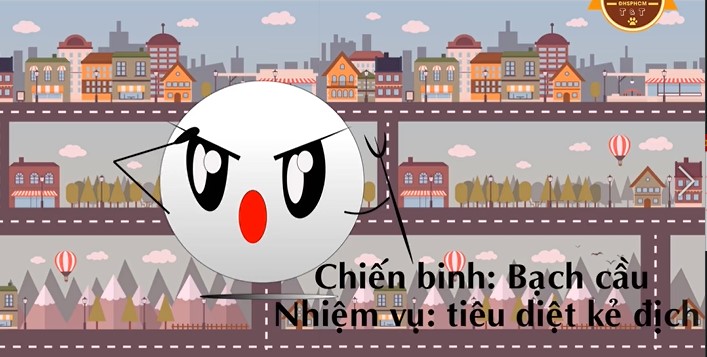 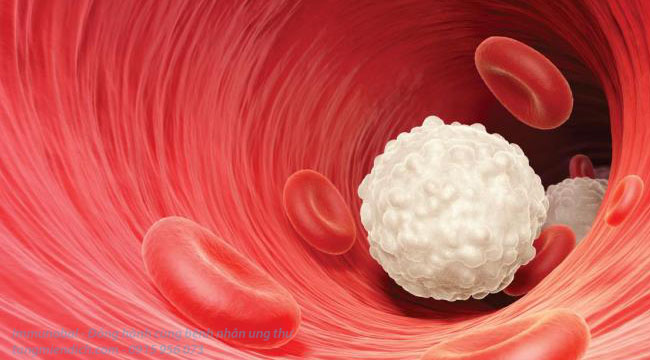 Thứ……ngày…..tháng…..năm…….
TỰ NHIÊN VÀ XÃ HỘI
BÀI 20: CƠ QUAN TUẦN HOÀN (TIẾT 1)
Hoạt động 3:
Chức năng của cơ quan tuần hoàn
Làm việc theo nhóm 4
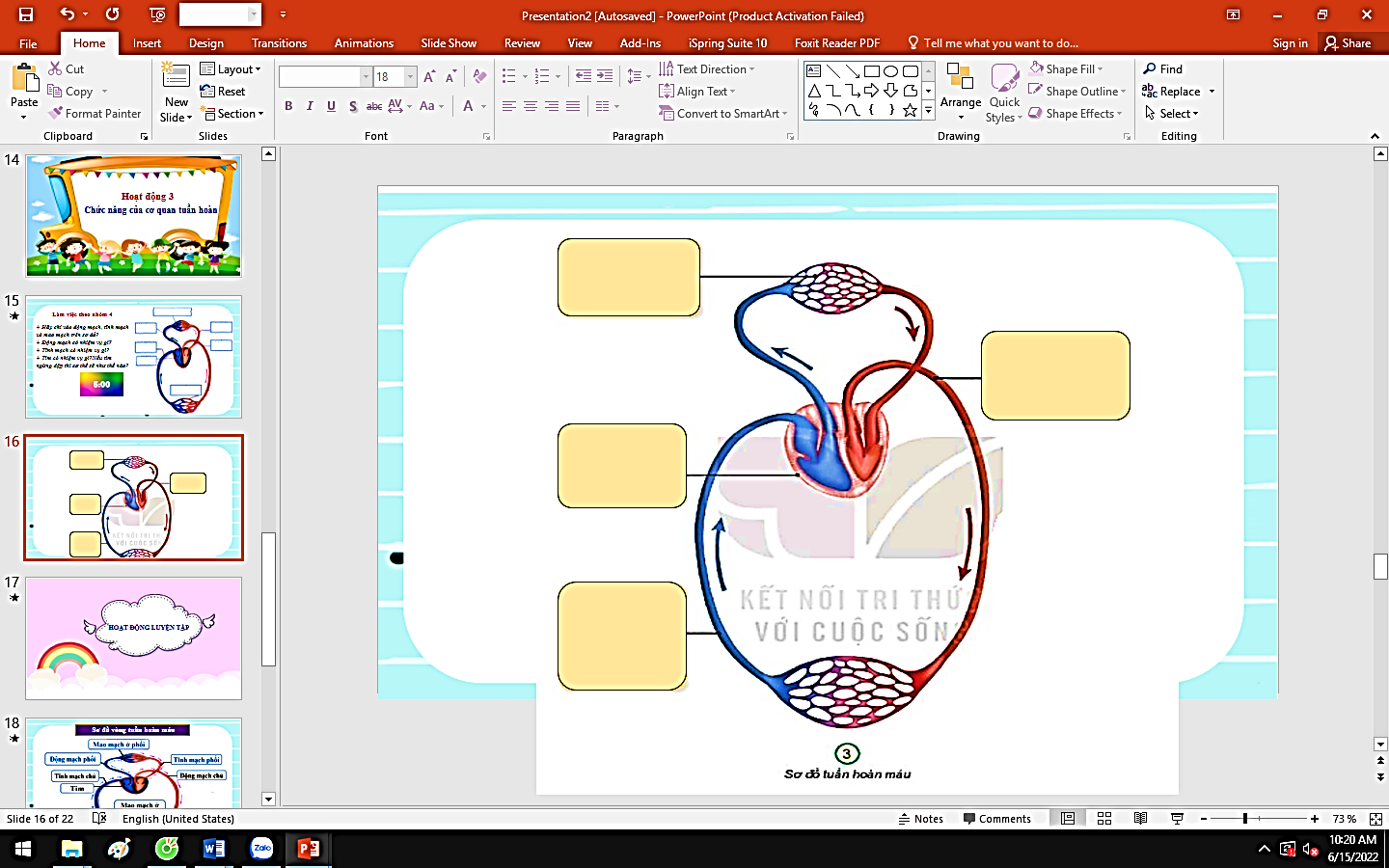 + Hãy chỉ vào động mạch, tĩnh mạch và mao mạch trên sơ đồ?
+ Động mạch có nhiệm vụ gì?
+ Tĩnh mạch có nhiệm vụ gì?
+ Tim có nhiệm vụ gì?Nếu tim ngừng đập thì cơ thể sẽ như thế nào?
Thứ……ngày…..tháng…..năm…….
TỰ NHIÊN VÀ XÃ HỘI
BÀI 20: CƠ QUAN TUẦN HOÀN (TIẾT 1)
Hoạt động 3:
Chức năng của cơ quan tuần hoàn
CHIA SẺ TRƯỚC LỚP
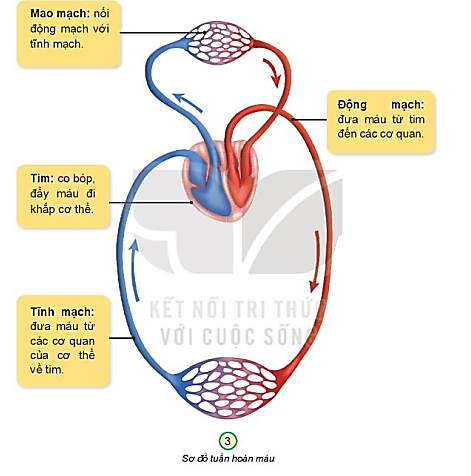 Thứ……ngày…..tháng…..năm…….
TỰ NHIÊN VÀ XÃ HỘI
BÀI 20: CƠ QUAN TUẦN HOÀN (TIẾT 1)
VIDEO HOẠT ĐỘNG TUẦN HOÀN
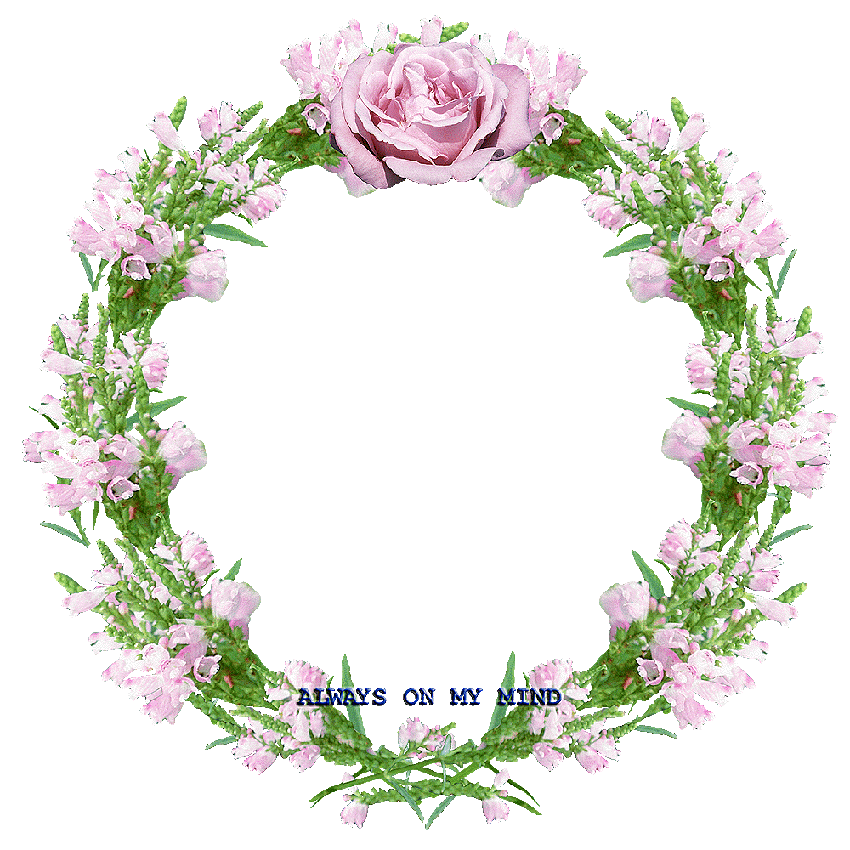 XIN CHÂN THÀNH CẢM ƠN 
QUÝ THẦY CÔ GIÁO VÀ CÁC EM